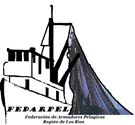 FEDARPEL  a.g
Federación de Armadores pelágicos de valdivia a.g.  
Reg. A.G N° 61 – 14 – r.u.t.  N° 65.175.103 – 9 - Email  fedarpel@gmail.com
DIRECCION Calle Arica N° 2500 Valdivia

Region de Los Ríos
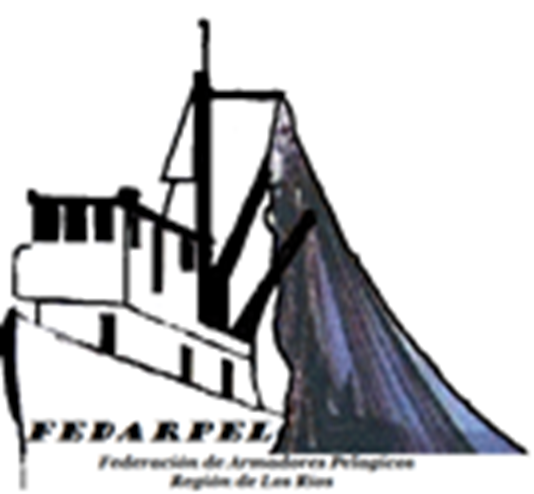 En la región de los Ríos, la principal actividad de la pesca artesanal, es la dedicada a la extracción de sardina común y anchoveta o pesca pelágica.
Pioneros en el País en autoimponernos voluntariamente vedas.
No se realizan subreporte.
Se intenta respetar la primera milla independiente si el recurso esta aposentado en la costa.
Desde la creación de la flota cerquera Valdiviana, esta pasó a transformarse en un pilar fundamental en la economía de la Comuna de Corral y Valdivia.
Se trabaja en conjunto con los pescadores de menor escala.
Existe un respeto mutuo por cada una de las actividades pesqueras.
Los armadores por un acuerdo de palabra, se comprometieron a que solo tendrían una lancha pesquera. Esta es la explicación del porque en nuestra Region existe una flota pequeña.
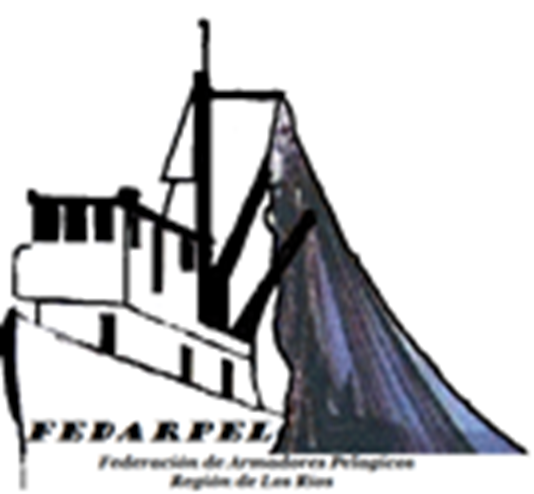 FEDARPEL A.G, agrupa al 95% de los armadores pelágicos de la región de Los ríos.
Organizaciones que componen FEDARPEL.
 
APEVAL A.G. Armadores pelágicos de Valdivia, Registro A.G. N° 29 – 14.
ACERVAL A.G. Asociación de Armadores cerqueros de Valdivia, Registro A.G. N° 207 – 10.
ACERMAR A.G. Asociación de Armadores y Pescadores cerqueros, Registro A.G. N° 4205.
ACER A.G. Asociación Gremial de Armadores cerqueros de la Región de los Ríos, Registro A.G. N° 3793.
SIPACERVAL A.G. Asociación Gremial de Armadores cerqueros de Valdivia, Registro A.G. N° 44 – 14.
ARMAPES A.G. Asociación Gremial de Armadores y Pescadores artesanales de Chile, Registro A.G. N° 264 – 10.
APACER A.G. Asociación Gremial de Pescadores artesanales recolectores y Armadores cerqueros de la Region de los Ríos, Registro A.G. N° 46 – 14.
Como organización tenemos representación.
 
Dos representantes en el Consejo Zonal de Pesca IX – XIV Región, 
Dos representantes en el Comité de manejo de la Sardina común y Anchoveta de la macrozona V a X Región, 
Dos representantes en la Federación interregional de Pescadores del sur FIPASUR, 
Un representante en la Alianza Pesquera Sur Austral desde la IX a XII Región.
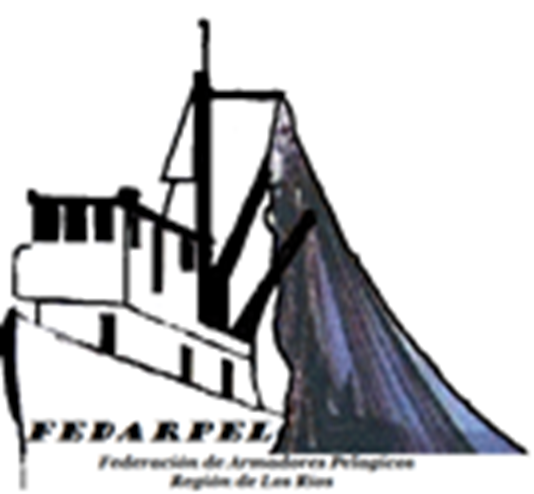 Empleos directos de la flota	
 
506 pescadores artesanales propiamente tal.
  26 armadores artesanales (Flota operando)
  56 armadores artesanales de menor escala
680 familias
3400 personas
Industria asociadas a la actividad, empleados y trabajadores de planta.
Pesquera Blumar en Planta Corral, Región de los Ríos.
92 trabajadores
Empleos afectos al entorno económico
 
Supermercados
Negocios locales
Servicentros
movilización colectiva
Maestranzas
Varaderos
Transporte de carga
Otros
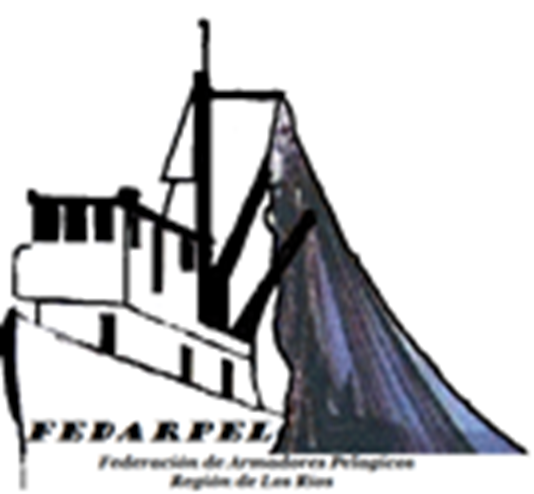 MODIFICACIONES DE LEY - MEDIDAS ADMINISTRATIVAS.
TEMAS Y PROPUESTAS.
Movilidad de los tripulantes y/o pescadores artesanales propiamente tal.
El proyecto de Ley debe enunciar que, los tripulantes puedan movilizarse entre las regiones del país para poder buscar mejores condiciones laborales y mejorar su calidad de vida.
La actual ley de pesca, los encierra en la región en la cual están inscritos, no pudiendo cambiarse de esta sin la habitualidad de 3 años. Creemos que esta medida es directa y descaradamente discriminatoria, ya que ningún trabajador en Chile está sujeto a semejante restricción. Además; esta medida fue indicada para controlar el esfuerzo de pesca, esfuerzo que es realizado por la embarcación y no por los trabajadores o P.A propiamente tal.
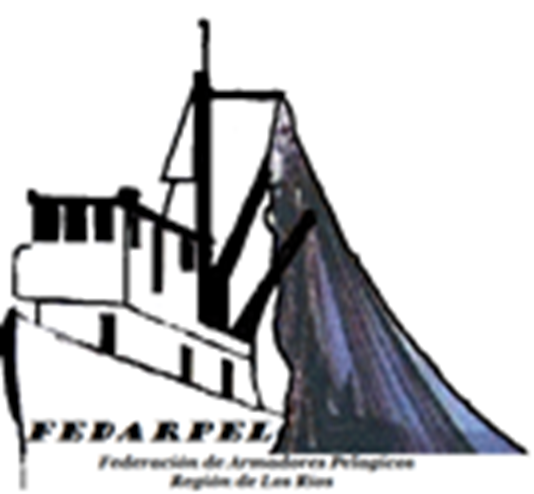 MODIFICACIONES DE LEY - MEDIDAS ADMINISTRATIVAS.
TEMAS Y PROPUESTAS.
Movilidad de los tripulantes y/o pescadores artesanales propiamente tal.
Sin embargo; creemos que, el proyecto de Ley debe decir claramente que, los P.A. propiamente tal, deben mantener su inscripción de origen.  (Si en el futuro un P.A. se transformase en armador, debe hacerlo en la región de su inscripción de origen)
Repercusiones en nuestra región por causa de esta restricción.
 
Falta de mano de obra, problema de casi todas las regiones de la macrozona centro sur.
En periodo de la captura de la reineta los tripulantes prefieren trabajar en eso ya que sus ingresos económicos son mayores versus trabajar en la sardina.
Sumado a lo anterior, Algunos Tripulantes han logrado transformarse en armador y se dedican a la reineta llevándose a sus compañeros en esta actividad.
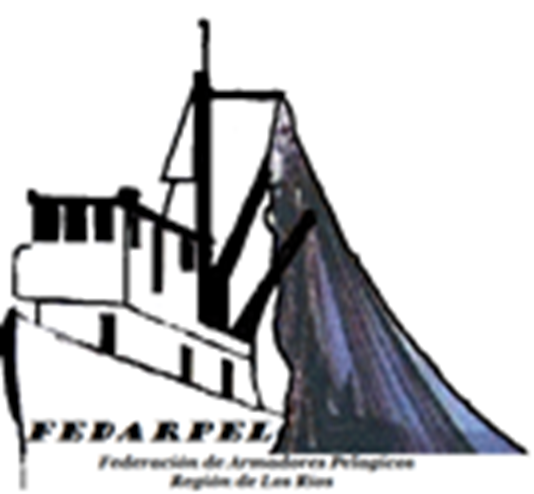 MODIFICACIONES DE LEY - MEDIDAS ADMINISTRATIVAS.
TEMAS Y PROPUESTAS.
Sustentada en los impuestos que genera la actividad y no en algún recurso pesquero (cuota) como promueven algunos dirigentes.
Plataforma social de los tripulantes Pescadores Artesanales
Ver posible jubilación estatal diferenciada a los P.A. propiamente tal dado a la actividad de alto riesgo y nunca protegida previsionalmente (MITIGACION). 
(mayores de 55 años)
Mesa trabajo con los tripulantes.
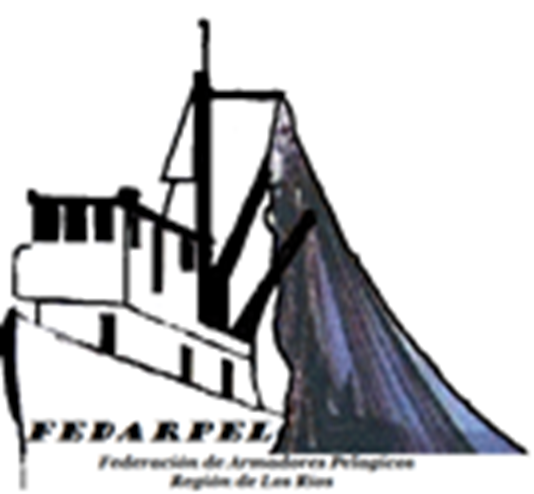 MODIFICACIONES DE LEY - MEDIDAS ADMINISTRATIVAS - TEMAS Y PROPUESTAS.
COMITÉS DE MANEJO.
Considerar una modificación de ley que, ELIMINE LA EXIGENCIA DEL RECURSO INSCRITO PARA LOS POSTULANTES A LOS COMITÉS DE MANEJOS, ya que, el que vota debe tener el recurso inscrito y no así el representante o postulante.
Se requiere aclarar que pueden ser representantes de los pescadores ante los comités de manejo, cualquier pescador artesanal que tenga como única condición que este inscrito en el R.P.A.
Por otro lado, hoy existe una ley de género que tampoco tendría cabida en estas instancias por la actual indicación de Ley que exige tener el o los recursos inscritos.
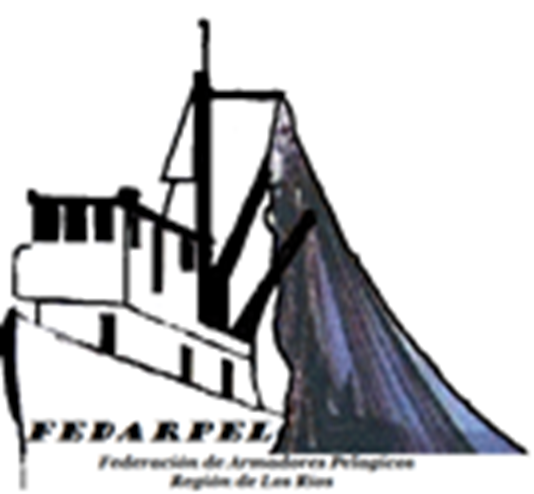 MODIFICACIONES DE LEY - MEDIDAS ADMINISTRATIVAS - TEMAS Y PROPUESTAS.
COMITÉS DE MANEJO.
Creemos que, los comités de manejo deberían tener mas facultad resolutiva y dejar de ser solo consultivo.
Nuestra petición es que, se fortalezca el Comité de manejo de la Sardina común y Anchoveta y tome en consideración lo aportado en esta instancia en el futuro. Vemos con preocupación que se han tomado decisiones populistas y políticas en el pasado, sin considerar años de trabajo en el CM y la opinión de este colegiado asesor.
Es necesario fortalecer la representatividad de todas las Regiones en los comités de manejo, aplicando el enfoque de género y revisando las condiciones para la participación de los tripulantes en estas instancias de participación.
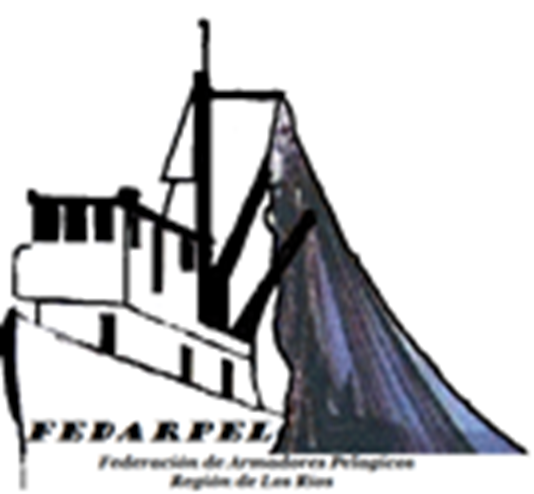 MODIFICACIONES DE LEY - MEDIDAS ADMINISTRATIVAS - TEMAS Y PROPUESTAS.
REGIONALIZACIÓN DE  LOS RECURSOS PESQUEROS
La nueva ley de pesca debe incorporar una administración y distribución Regional de los recursos pesqueros presentes en cada una de las regiones, acorde con la flota y disponibilidad de estos, avalado por los estudios correspondientes.
Esta acción podría incrementar las cuotas e incluso el ingreso de nuevos actores si la biomasa lo permite y sin dañar los recursos.
De esta manera, se eliminarían los traspasos de los artesanales entre regiones que solo ha ido enriqueciendo a armadores que año a año venden su cuota. Pescado para el que pesque seria la consigna.
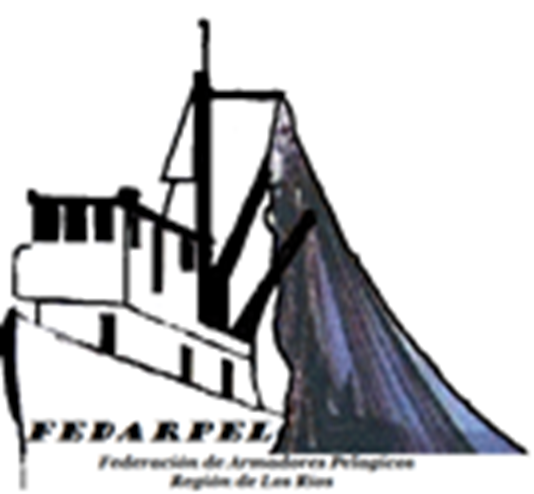 MODIFICACIONES DE LEY - MEDIDAS ADMINISTRATIVAS - TEMAS Y PROPUESTAS.
REGIONALIZACIÓN DE  LOS RECURSOS PESQUEROS
hoy en día junto a la novena región, aportamos más del 70% de los recursos a la macrozona y recibimos el 11,5% en Los Ríos y la Araucanía tiene una mínima participación. Ósea, subvencionamos al resto de las regiones de la macrozona centro sur mientras quienes hacen bien las cosas dando cumplimiento a las normativas son castigados y quienes producen los problemas son cada día mas premiados. Han crecido en flota, subreporte, etc. Estableciéndose como valida una sola forma para todas las regiones del país, siendo esto un contrasentido para la gobernanza y sustentabilidad de los recursos pesqueros.
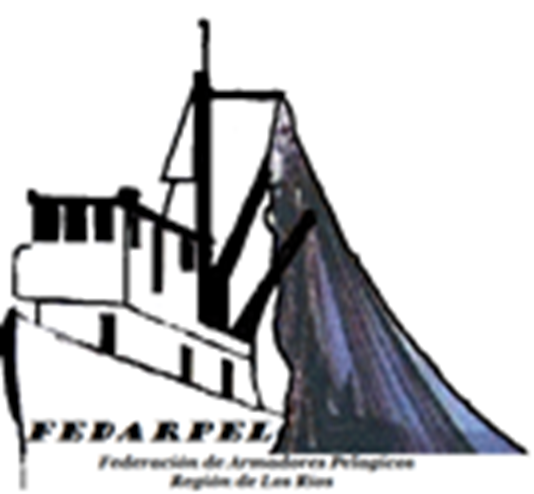 MODIFICACIONES DE LEY - MEDIDAS ADMINISTRATIVAS - TEMAS Y PROPUESTAS.
IFOP
Entendiendo que, por la actual Ley de Pesca es el asesor de apoyo científico para la subsecretaria de pesca, también es necesario que la próxima Ley de Pesca considere reconocer a otra entidad científica como contraparte si algún usuario lo requiriera.
Sus recurrentes inconsecuencias, errores en la información entregada, dejan en evidencia el incumplimiento para lo que fueron protegidos por ley, evidenciado sin dudas, en las malas decisiones adoptadas por el ejecutivo. Ejemplo, levantar una veda con la presencia de mas del 70% de las hembras con huevos, generar una veda de reclutamiento sin tener la información a la vista basada en supuestos como paso a fin de año del 2022.
Se requiere que el rol del instituto de fomento pesquero IFOP, transparente su gestión asociada a la investigación científica y recomendaciones, ya que por recurrentes inconsecuencias y errores, ha perdido su credibilidad haciendo dudar de su capacidad investigadora y asesora de la subpesca.
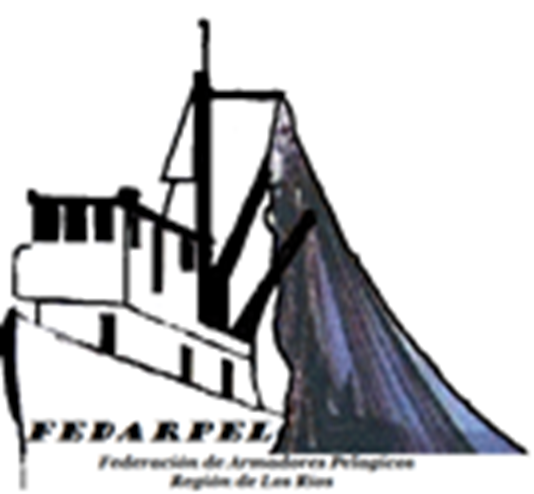 MODIFICACIONES DE LEY - MEDIDAS ADMINISTRATIVAS - TEMAS Y PROPUESTAS.
PAGO DE PATENTES.
Debe ser modificado y estandarizar los cobros para todas las categorías de acuerdo a su eslora y NO al T.R.G como actualmente está establecido en La ley 20.657.
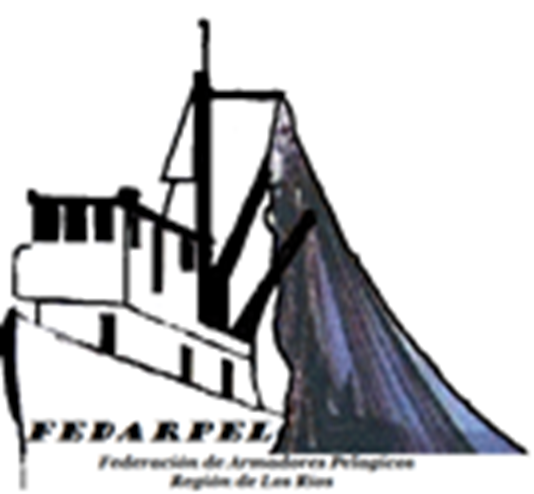 MODIFICACIONES DE LEY - MEDIDAS ADMINISTRATIVAS - TEMAS Y PROPUESTAS.
INSTALACIÓN DE CÁMARAS A BORDO DE LAS EMBARCACIONES.
No estamos de acuerdo con esta indicación.
¿En qué embarcaciones será exigible y cuál sería la finalidad de ello?
Como la red no entiende lo que debe capturar, los instrumentos no definen la fauna presente en el lance y tampoco la cantidad. 
¿Qué acciones se tomarán al producirse captura incidental o accidental como sierras, corvinas, jurel, aves, lobos, etc.? Si en la red queda pesca blanca y sobrepasa el porcentaje de fauna acompañante no se puede descartar, ¿qué se hace entonces?
Antes de implementar una medida de esta magnitud, se deben solucionar algunas cosas, tales como, ¿Quién asumirá el costo de instalación, mantención y análisis de la misma?
 La pesca artesanal esta sobrecargada de costos asociados a su actividad.
Consideramos que, esta indicación de ley, vulnera los derechos fundamentales de privacidad al ser observado.
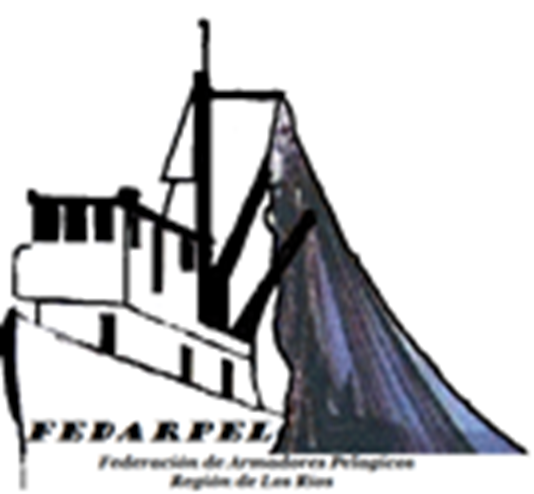 MODIFICACIONES DE LEY - MEDIDAS ADMINISTRATIVAS - TEMAS Y PROPUESTAS.
CERTIFICACIÓN DE LAS PESQUERÍAS.
La certificación debe seguir en manos del ente fiscalizador (SERNAPESCA) y sin costo para el Armador y exigible para todas las embarcaciones dedicadas al arte de cerco sin excepción.
existiendo un ente fiscalizador no se justifica tercerizar estos servicios ya que, eso significa traspasar los costos a la operación de la embarcación y esta acción repercute en los ingresos de todos en general. En cuanto a lo exigibles para todos, la idea es buscar mecanismos legales para tratar de aminorar las declaraciones de desembarques de fauna acompañante como el mote y pampanito tan presente algunas regiones.
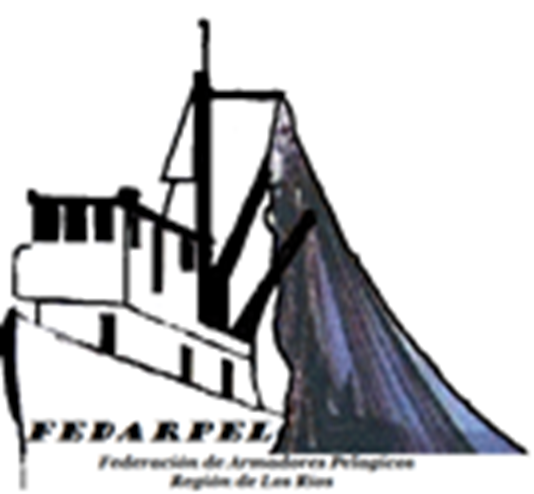 MODIFICACIONES DE LEY - MEDIDAS ADMINISTRATIVAS - TEMAS Y PROPUESTAS.
Se debe considerar la Ley de Pesca, un Plan de mitigación para la pesca artesanal, en caso de ser perjudicados por la nueva Ley, al igual como se consideró a los Industriales en la Ley 20.657, imposición de vedas, eventual ausencia pesca por medidas administrativas extemporáneas que perjudiquen o que impidan trabajar.
PLAN DE MITIGACIÓN.
Valoramos la creación de los C.C.T. ya que hoy esta en sus manos pronunciarse respecto de la disponibilidad de los recursos, P.B.R y cuotas de capturas. De esta manera se impide que, se impongan las decisiones políticas para asignación de cuotas o vedas.
COMITÉS CIENTÍFICOS TÉCNICOS.
Proponemos integrar en el C.C.T. un profesional del área socio económico que pueda ser soporte y analizar el impacto social y económico ante las difíciles decisiones que pudiesen afrontar los expertos científicos.
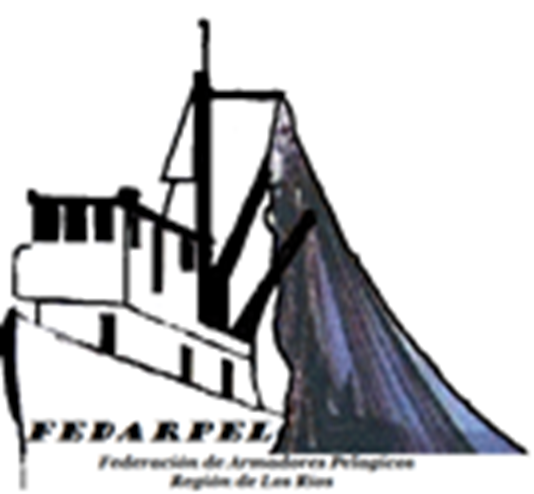 MODIFICACIONES DE LEY - MEDIDAS ADMINISTRATIVAS - TEMAS Y PROPUESTAS.
ZONAS CONTIGUAS.
Esta indicación de Ley debe seguir manteniéndose. No podemos abrir la macrozona y retroceder al descontrol de antaño trayendo consigo los conflictos ya extirpados entre pescadores. 
La Region de Los Ríos esta siendo muy cotizada por pescadores depredadores de otras regiones que, han exterminado sus recursos por su inescrupuloso comportamiento alejado totalmente de la sustentabilidad y buscan el premio mayor. 
Queremos creer en la seriedad y compromiso que enuncia el actual gobierno y dejar de lado el POPULISMO para llevar adelante este proceso de creación de una nueva Ley de Pesca.
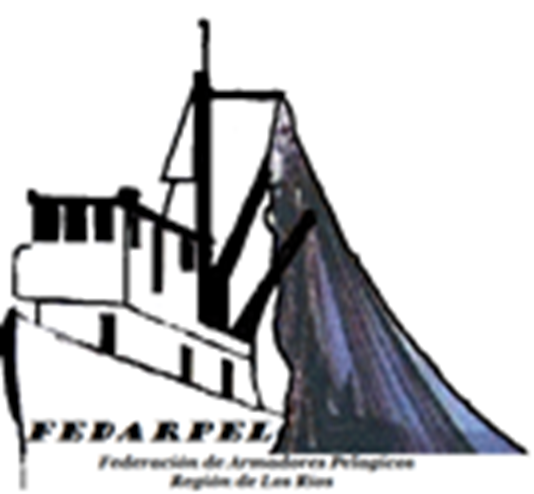 MODIFICACIONES DE LEY - MEDIDAS ADMINISTRATIVAS - TEMAS Y PROPUESTAS.
QUE LOS BOTES PUEDAN CRECER.
Hoy en día, existen permisos de pesca encerrados en una categoría que por el solo hecho de tener un recurso con arte de cerco, NO pueden crecer. 
Creemos necesario y oportuno que, en esta nueva Ley de Pesca, se liberen a estos pescadores artesanales y puedan tener una oportunidad de crecer, salir a trabajar en la reineta, la jibia, etc y no ser restringido a este beneficio por el solo hecho de tener inscrito en su permiso el cerco. 
Nos referimos al caso de algunas embarcaciones menores de 8 mts.
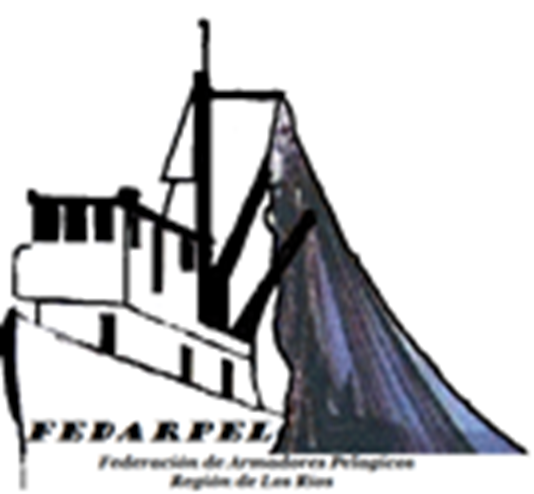 MODIFICACIONES DE LEY - MEDIDAS ADMINISTRATIVAS - TEMAS Y PROPUESTAS.
LEY DE REMANENTE.
La nueva ley de pesca debe indicar el fin a este vicio que solo beneficia a los armadores con capacidad de compra.
Atenta contra la sustentabilidad, 
Solo favorece a la octaba región, 
Instrumento para que los de la octaba región puedan sacar la pesca comprada y utiliza la cuota (RAE) como escusa.
Impide que el comité científico determine aumento como debería ser para todos.
Es una decisión política y populista apoyarlo en desmedro de otras regiones más chicas. Acceden a la presión.
El remanente solo ayuda a generar más subreporte. ¿Como se explica que una embarcación con una cuota de 400 toneladas, termine pescando más de 2000? Ósea, es imperativo una revisión ya que sus argumentos para apoyar y pedir sacar remanente de cuota al año siguiente ya no se justificaría.
El traspaso de un año para otro de los remanentes de pesca no debe ser facultad de la subsecretaría o el congreso. Ya basta ceder a la presión política justificado en lo social.
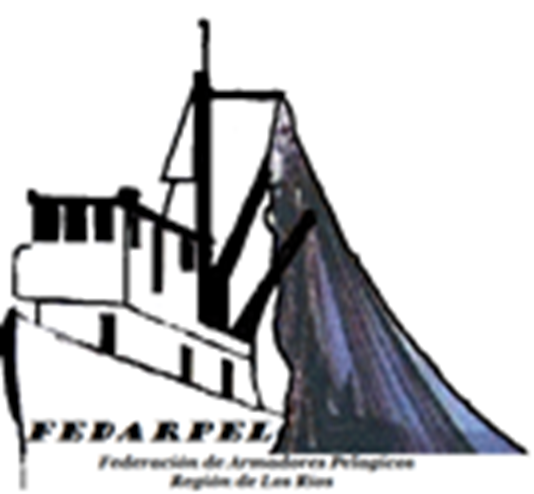 MODIFICACIONES DE LEY - MEDIDAS ADMINISTRATIVAS - TEMAS Y PROPUESTAS.
Derechos de los armadores pelágicos. 
En lo presente, tenemos la sensación de que, nuestros derechos no están siendo considerados por el ejecutivo ni mucho menos por el legislador. Hoy vemos con preocupación las arengas de populismo de igualdad de derechos y distribución mas justa. Los derechos se constituyen con historia y esto lleva a una distribución de acuerdo al esfuerzo realizado y no al saneamiento de un crecimiento desmedido en una flota.
Por lo enunciado; es que, solicitamos ser parte activa de la discusión en relación a las indicaciones de ley en lo que respecta a lo pelágico, fraccionamiento y distribución de cuotas. No queremos ser más excluidos de esta discusión y quedar a merced de quienes no nos representan y/o desconocen la realidad del sector y actúan o deciden por intereses propios o populistas.
Instancia de participación

Como representantes del sector pelágico en la región de los ríos, exigimos participar activamente en el borrador de la ley de pesca. Somos un gremio propositivo, abierto al dialogo y capaces de sentarnos a negociar o llegar a consensos en igualdad de condiciones, sin favoritismos ni privilegios. Nos gusta actuar con sensatez, públicamente y amparados en la transparencia.

Creemos que, lo enunciado es un derecho de quienes han hecho la historia y el esfuerzo de la pesquería pelágica en cada región del país.
 
Insistimos en que, cada región tiene su realidad y no todas velan por la sustentabilidad. 
 
Recordar que, todo beneficio o desmedro de una región, repercute en todas las regiones que componen la macrozona centro sur, desde la V a la X región.

No se pueden tomar decisiones regionales sin afectar o beneficiar a toda la macrozona.
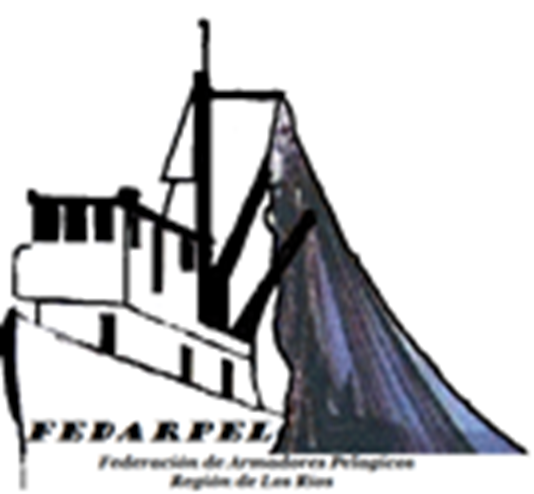 MODIFICACIONES DE LEY - MEDIDAS ADMINISTRATIVAS - TEMAS Y PROPUESTAS.
Reclamamos con fuerza, ser invitados a cualquier discusión, a quienes han hecho la historia y el esfuerzo de la pesquería pelágica en cada región del país, lugar desde donde deberían por cordura, generarse los puntos o indicaciones a discutir. 

Cada región tiene su realidad y no todas velan por la sustentabilidad. 

Una región que tiene casi el 80% de la cuota global con un aporte en biomasa y a la abundancia en la macrozona que no supera el 35% (fuente IFOP), no puede pretender aumentar su cuota si no han sabido cuidar sus recursos.
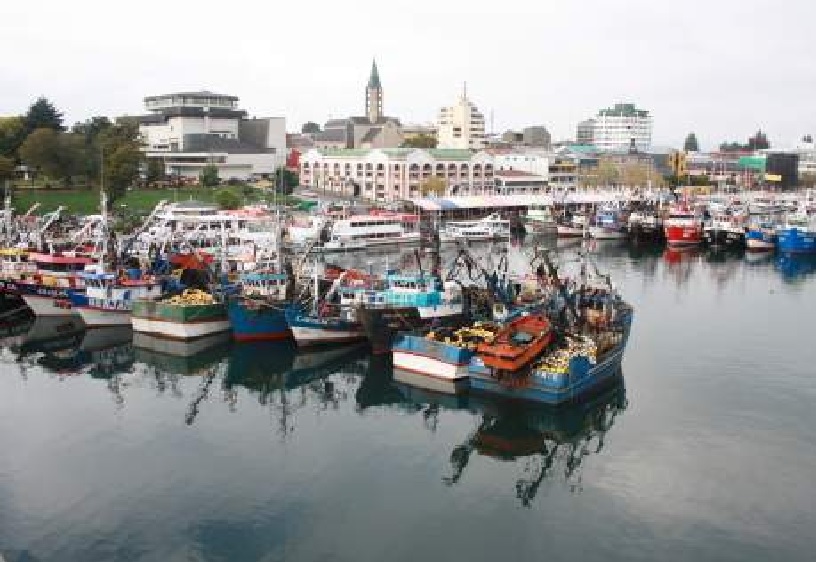 GRACIAS
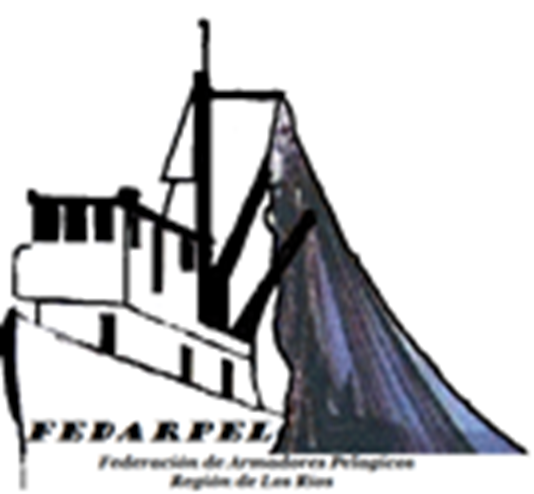 MODIFICACIONES DE LEY - MEDIDAS ADMINISTRATIVAS - TEMAS Y PROPUESTAS.